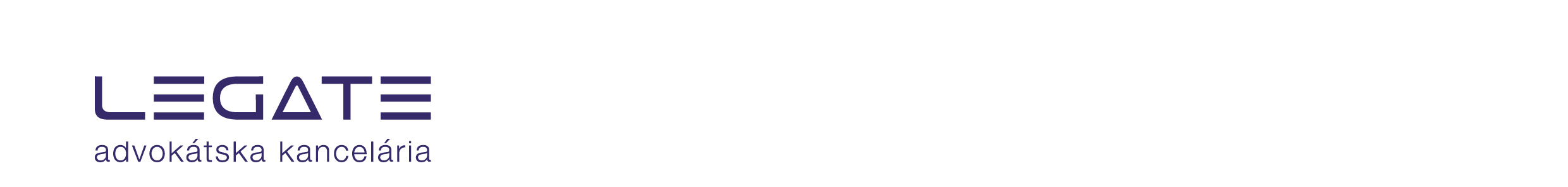 ZMLUVA O NÁJME A PREVÁDZKE SÚSTAVY TEPELNÝCH ZARIADENÍ NA VÝROBU A ROZVOD TEPLA
Pre: mestskú časť Rača
23/10/2024
CIEĽ  ZMLUVY
bezpečná, spoľahlivá a hospodárna prevádzka sústavy tepelných zariadení na výrobu a rozvod tepla prenajatých úspešnému uchádzačovi na základe Zmluvy a zásobovanie tepla a teplej vody pre odberateľov na vymedzenom území m.č. Rača 
modernizácia - zabezpečenie investícií do sústavy tepelných zariadení vzhľadom na súčasný technický stav sústavy tepelných zariadení na výrobu a rozvod tepla pri zvýšení efektívnosti investícií
ekologizácia a súlad s právnou úpravou - zabezpečenie investícií potrebných pre dosiahnutie súladu s právnou úpravu, cieľmi, politikou a stratégiu Európskej únie ako aj Slovenskej republiky v oblasti energetiky a ochrany klímy (zelené verejné obstarávanie – Green Deal)
kontrola m.č. Rače z hľadiska udržateľnosti vývoja cien za dodávku tepla (sociálny aspekt)
PREDMET a ÚČEL ZMLUVY
nájom sústavy tepelných zariadení na výrobu a rozvod tepla – vo vlastníctve a v správe m.č. Rače
princípy a pravidlá prevádzky tepelných zariadení na výrobu a rozvod tepla za účelom zabezpečenia výroby a rozvodu tepla a teplej vody pre Raču a organizácie v zriaďovateľskej pôsobnosti m.č. Rače
ochranné mechanizmy:
vylúčenie podnájmu Predmetu nájmu – aby nedochádzalo k reťazeniu subjektov
vylúčenie zmeny účelu nájmu – t.j. dodávka tepla len pre odberateľov na vymedzenom území m.č. Rača – aby nedošlo k spájaniam a benefitovaniu z nižšej variabilnej ceny – najmä v kontexte vykonaných investícií s inými mestskými časťami, ktoré neinvestovali alebo investovali málo do tepelného hospodárstva
zákaz prevodu/ postúpenia práv a povinností zo Zmluvy bez predchádzajúceho súhlasu m.č. Rače ako aj zákaz iných zmien korporátnej štruktúry (prevod OP, predaj podniku/časti podniku) a to ani v rámci skupiny – kontrola nad zmluvným partnerom vybraným v procese VO
požiadavka na zriadenie osobitného subjektu /nákladové stredisko s oddeleným a výlučným účtovaním nákladov a výnosov zo Zmluvy
DOBA TRVANIA ZMLUVY
25 rokov 
vylúčenie automatickej prolongácie (§ 676 ods. 2 Občianskeho zákona) – po 25 rokoch (ak nedôjde k predčasnému skončeniu) –- súťaž  - verejné obstarávanie na nového prevádzkovateľa 
zásadné míľniky – T + 5, T+ 10 a T+25
CIEĽ:
zabezpečenie kontinuity a stability pri prevádzkovaní, plánované rozloženie investícií v čase s udržateľným dopadom na vývoj ceny
ZÁSADNÉ MÍĽNIKY ZMLUVY
T + 5 rekonštrukcia zdrojov tepla a rozvodov - minimálne pre 4 najväčšie hydraulické okruhy (Kadnárová 3, Záhumenice, Experiment – Hečkova 3, Komisárky), a to spôsobom - technológiami OZE (100 %) alebo len KVET (100 %) alebo kombinácie OZE s KVET, ktoré zabezpečí pokrytie dodávky 100 % tepla pre TÚV mimo vykurovacieho obdobia 
(samozrejme z dôvodu efektívnosti investície  -výmene nepodliehajú rozvody, ktoré boli vymenené Račianskou teplárenskou)
T + 10 - záväzok na zabezpečenie 50 % výroby tepla (pre TUV a UK) z OZE alebo kombinácie OZE s KVET - výmena rozvodov v min. rozsahu 2350m - povinnosť výmeny všetkých vonkajších hydraulických  okruhov, ktoré sú napojené na 4 najväčšie okruhy rekonštruované zdroje v dobe T+ 5

T + 25 – výroba tepla pre TÚV a UK – 100 % zastúpenie OZE  - rekonštrukcia zvyšných okruhoch a zvyšných rozvodov, pričom sa nevylučuje aj obnova tých, ktoré už boli rekonštruované v I. etape
CIEĽ:
prenos investičného a finančného rizika 
predvídateľnosť investícií, ich rozloženie  v čase a ich udržateľného vplyvu na vývoj ceny za dodávku tepla
efektívna kontrola plnenia Zmluvy – povinnosť predloženie energetického auditu nájomcom pred začatím obnovy a v uvedených míľnikoch (+ každý rok správa )
priebežná kontrola – prostredníctvom predkladania ročnej správy
REKONŠTRUKCIA, MODERNIZÁCIA A EKOLOGIZÁCIA
povinnosť dodržiavať Investičný plán 1 („IP 1“) na obdobie T + 10, ktorý uchádzač predložil v rámci VO a ktorý bude záväznou prílohou zmluvy – IP 1 bude obsahovať min.:
a) plánované finančné zdroje,
b) harmonogram prác,
c) štruktúru výrobných zdrojov a 
d) navrhnuté technické riešenie
technické zhodnotenie odpisuje nájomca – pri ukončení Zmluvy Rača zaplatí zostatkovú účtovnú hodnotu (následne zaviaže nového prevádzkovateľa na ich úhradu) 
povolené zmeny v IP 1 a proces ich schvaľovania komisiou zo zástupcov Rače
záväzok dodržať zmluvný parameter efektívnosti investície podľa vzorca pre výpočet
CIEĽ:
prenos finančného rizika
prenos stavebného rizika a rizika povolení
prenos rizika súladu s legislatívou pre nevyhnutné investície
INVESTIČNÝ PLÁN 2 („IP 2“)
pre obdobie T + 11 až T + 25
„pracovný“ návrh IP 2 v T+5 – v danom čase už bude vykonaná značná časť investícií z IP 1 – cieľ – predvídateľnosť investícií pre druhú fázu trvania Zmluvy – cieľ 100% OZE v 2050
záväzný návrh IP 2 v T + 10
schvaľovací proces návrhu IP2 zo strany m.č. Rače – povinnosť zohľadnenie pripomienok/návrhov zmien m.č. Rača – NEDOHODA - preskúmanie energetickým a ekonomickým expertom – Expertný investičný plán (IP 2) bude prílohou Zmluvy – povinnosť uzatvorenia dodatku k Zmluve  – INAK jej zánik  
CIEĽ:
sumarizácia stavu obnovy sústavy tepelných zariadení
de facto aktualizácia investičných zámerov so zohľadním vývoja technologických zmien, právnej úpravy – redefinovanie štruktúry výrobných zdrojov
kontrola Rače nad druhou fázou zmluvného vzťahu prostredníctvom schvaľovacieho procesu a objektivizácie prostredníctvom nezávislého experta 
požiadavka na bankovú záruku na ročný objem investícií podľa harmonogramu investícií PLUS jej obnova
KOMISIA / KONTROLA
iba nominanti m.č. Rače
kontrola ex ante a ex post
ex ante – vyhradené záležitosti vyžadujúce jej súhlas – cenové návrhy, povolené zmeny investičných plánov a ich dopady na cenu za dodávku tepla
ex post – každoročná kontrola plnenia Zmluvy prostredníctvom správy vypracovanej nájomcom (definovanie min. náležitostí)
možnosť vyžiadať si cenový návrh na fixnú zložku ceny – na kontrolu s právom Rače na podanie námietok, ak bude námietka oprávnená tak sankcia (ak nezohľadní námietku)
právo auditu v prospech Rače, ktoré v prípade porušenia by bolo sankcionovateľné zo strany Rače vypovedaním Zmlúv (s náležitou výpovednou dobou za účelom obstarania nového dodávateľa tepla) ako aj iných sankcií v podobe zmluvných pokút
každoročná správa:
rozpis skutočných cien za predchádzajúci kalendárny rok v členení na fixnú a variabilnú zložku, vrátane odôvodnenia zmien v porovnaní s cenou podľa Zmluvy
informácia o realizovaných investíciách – plnenie IP 1 / IP 2 za uplynulý kalendárny rok 
zoznam opráv, kontrol, servisných a odborných prehliadok, a odborných a revíznych skúšok.
CIEĽ:
efektívna kontrola zo strany Rače aj bez majetkovej účasti resp. spoločného podniku 
kontrola bez majetkovej účasti - mitigovanie a) rizika spojené s úverovým financovaním spoločnosti, b) zodpovednosti za úpadok, c) príspevku na stratu spoločnosti
PREVÁDZKA
nájomca na vlastné náklady a zodpovednosť personálne zabezpečuje komplexnú obsluhu a prevádzku sústavy tepelných zariadení - zodpovedá za opravy, údržbu a revízie
záruka materskej spoločnosti za plnenie záväzkov nájomcu zo Zmluvy
plná zodpovednosť za zabezpečenie povolení, vrátane súvisiacej dokumentácie a podkladových stanovísk, rozhodnutí a súhlasov
všetky činnosti potrebné pre kontinuálnu, efektívnu, bezpečnú a bezporuchovú prevádzku
nepretržitý dispečing havarijnej služby na ohlasovanie porúch a nástup na prípadnú opravu
výkon pravidelných kontrol, servisných a odborných prehliadok, a odborných a revíznych skúšok
povinnosť zabezpečiť všetky práva spojené s prevádzkou – nájomné práva, vecné bremená
záruka za vady
CIEĽ:
prenos prevádzkového rizika a súvisiacich finančných nákladov – pričom musí počítať s možnosťou odpájania sa odberateľov
prenos rizika dopytu po teple
SANKCIE A UKONČENIE ZMLUVY
zmluvná pokuta za porušenie IP 1 v danom roku PLUS sankcia za nesplnenie celkového IP 1 (po 10 roku) v podobe predčasného skončenia zmluvy,
zmluvná pokuta za porušenie IP 2 PLUS sankcia za čiastkové nesplnenie IP 2 – päťročné intervaly
 zmluvná pokuta za porušenie povinností pri prevádzke – dispečing, response time, repair time
 skončenie zmluvy za najzávažnejšie porušenia zmluvy 
 zmluvná pokuta za nedodržanie pevnej - dohodnutej ceny ( po prepočte variabilných nákladov), a to vo výške súčinu skutočne dodaného tepla a rozdielu medzi dohodnutou a skutočne vyúčtovanou cenou
pokuta za nedodržanie dodávky tepla v stanovenom rozsahu a čase – kvality dodávky
CENA/ODPLATA
nájomné plus jeho každoročná indexácia o mieru inflácie v SR 
mimoriadne nájomné – záväzok na úhradu zostatkovej účtovnej hodnoty súčasnému prevádzkovateľovi 
cena za dodávku tepla  - vysúťažená najnižšia cena PLUS úprava ceny za dodávku tepla každý rok len o variabilné náklady – skutočné náklady na nákup EE/plynu - nie však vyššie ako maximálna cena podľa cenového rozhodnutia
percentuálna zľava (%) z ceny tepla – pre samostatne stojace budovy užívané výhradne jednotlivými odberateľmi, ktorí sú v zriaďovateľskej pôsobnosti m.č.  Rače (školy, škôlky, zdravotné stredisko) – vysúťažená zľava sa uplatní z ceny vyúčtovanej po ročnom zúčtovaní – bez vplyvu na pravidlá rozpočítavania oprávnených nákladov pri zdroji tepla
CIEĽ:
prenos finančného rizika
Rača neplatí odplatu za zabezpečenie prevádzky
PARTICIPÁCIA ODBERATEĽOV RAČE a m.č. RAČE NA BENEFITOCH Z PREVÁDZKY TEPELNÉHO HOSPODÁRSTVA TREŤOU STRANOU („City Benefits Agreement“)
percentuálna zľava (%) z ceny tepla – pre samostatne stojace budovy užívané výhradne jednotlivými odberateľmi, ktorí sú v zriaďovateľskej pôsobnosti  Rače (školy, škôlky, zdravotné stredisko) – vysúťažená zľava sa uplatní z ceny vyúčtovanej po ročnom zúčtovaní – bez vplyvu na pravidlá rozpočítavania oprávnených nákladov pri zdroji tepla

zveľadenie Predmetu nájmu –opláštenie budov, strechy, okná – v zmysle odsúhlasené areálu – v rámci stanovených finančných limitov - 150000/5rokov, 30 000/rok

garantovaná fixná zložka ceny na 10 rokov
PRÍLOHY ZMLUVY
IP 1 
predmet nájmu – zdroje, rozvody, OST
grafické zobrazenie okruhov
technické požiadavky na realizáciu modernizácie / rekonštrukcie 
časti tepelných zariadení vo vlastníctve a správe Rače ako aj k tým, ku ktorým nemá žiaden právny vzťah
metodika výpočtu ceny
vzorec pre  výpočet efektívnosti investície
vzor bankovej záruky
vzor záruky materskej spoločnosti
iné zmluvy:
individuálne zmluvy medzi organizáciami v zriaďovateľskej pôsobnosti Rače
Ďakujeme za pozornosť.